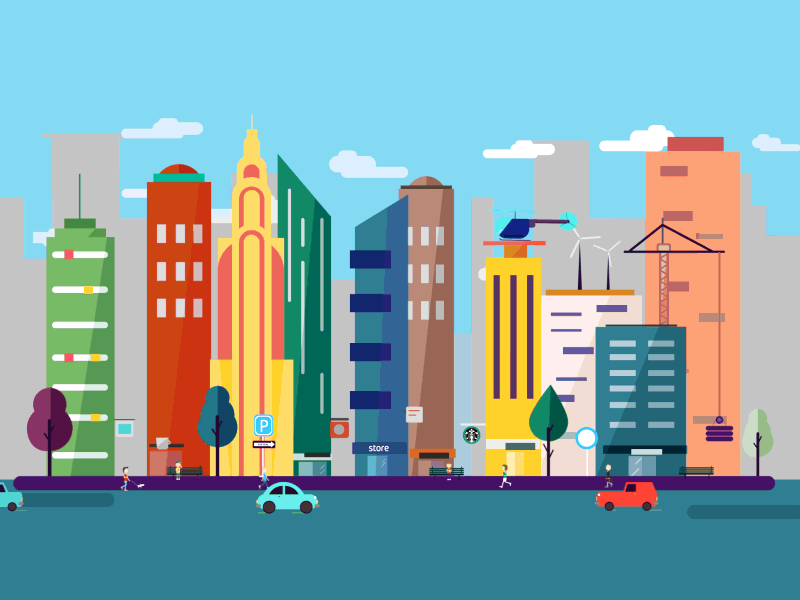 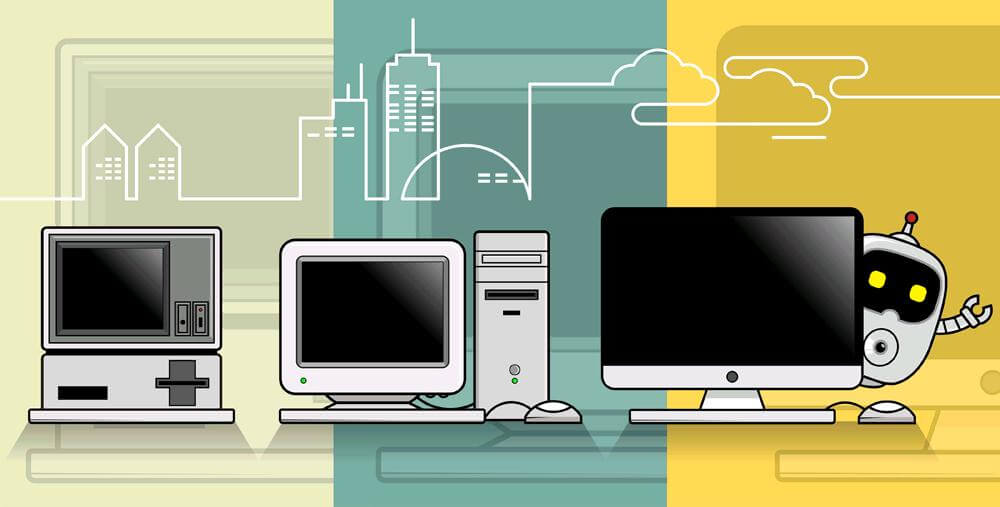 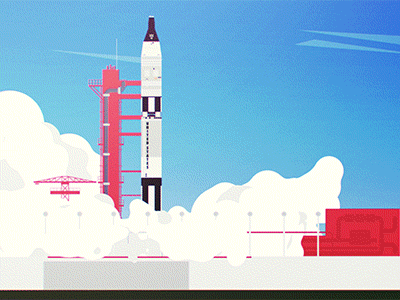 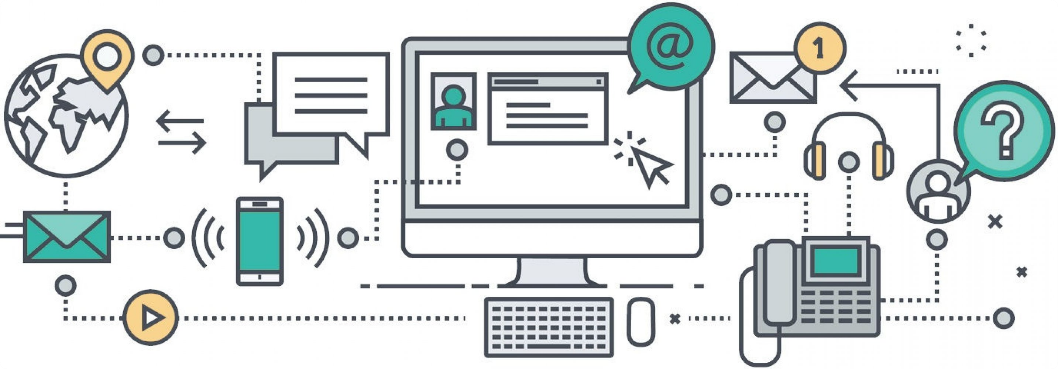 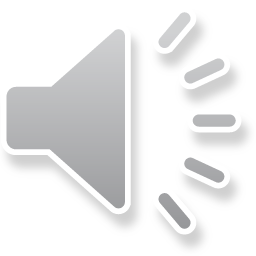 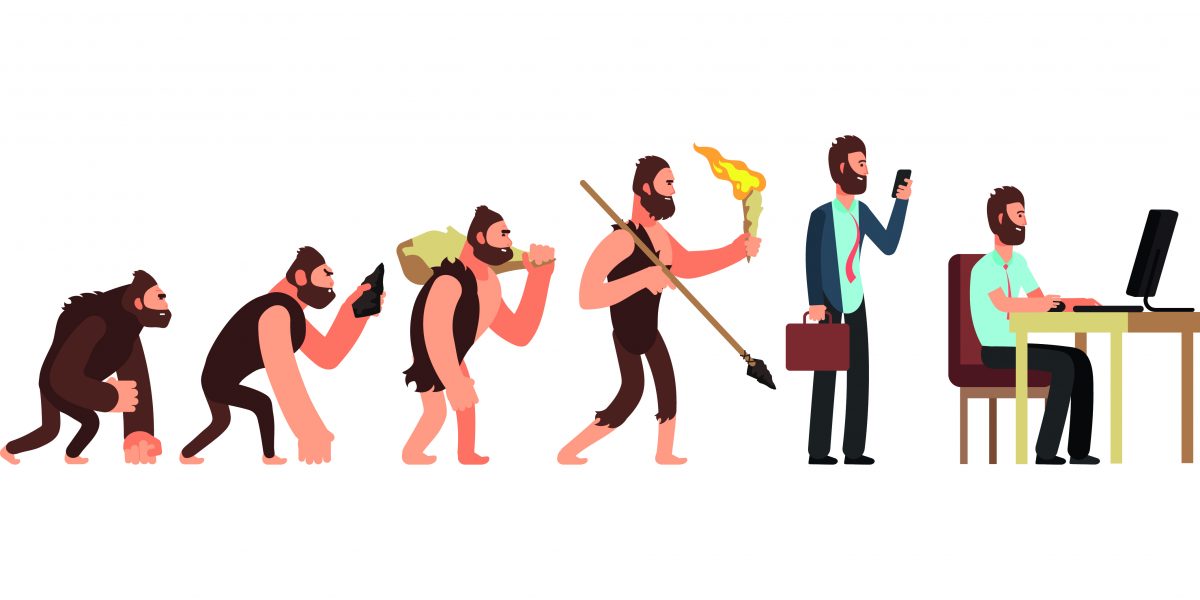 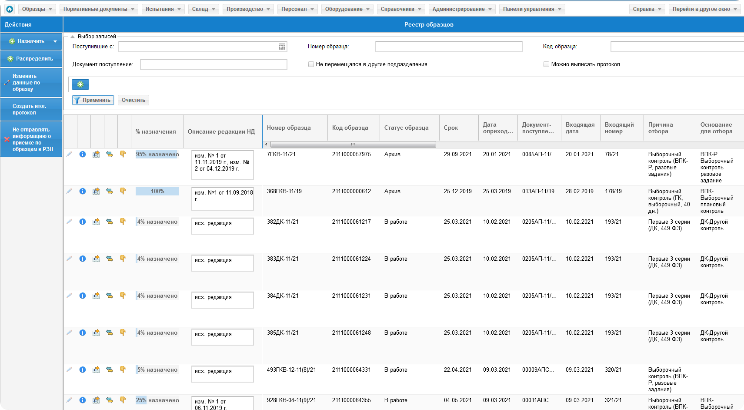 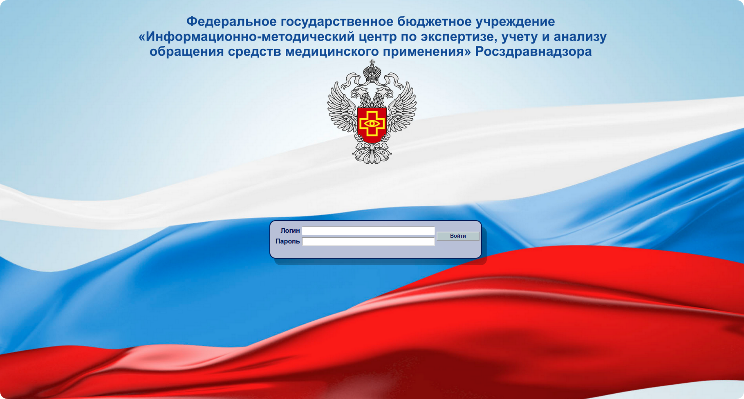 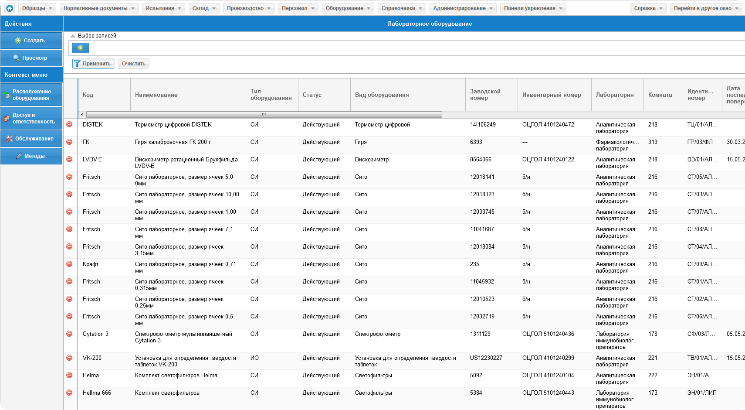 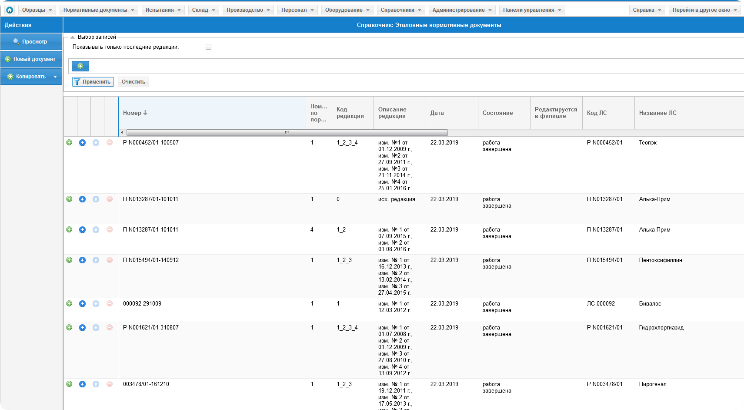 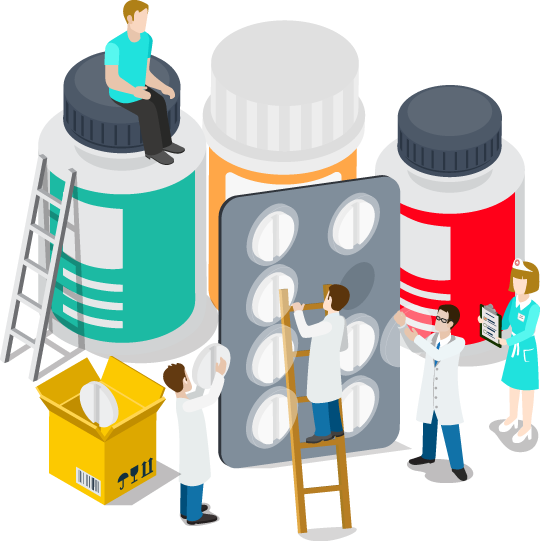 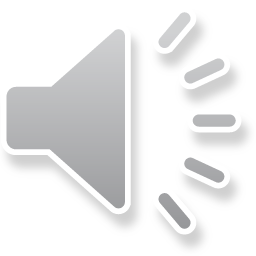 ИИЛС
ИНТЕГРИРОВАННАЯ ИНФОРМАЦИОННАЯ
ЛАБОРАТОРНАЯ СИСТЕМА
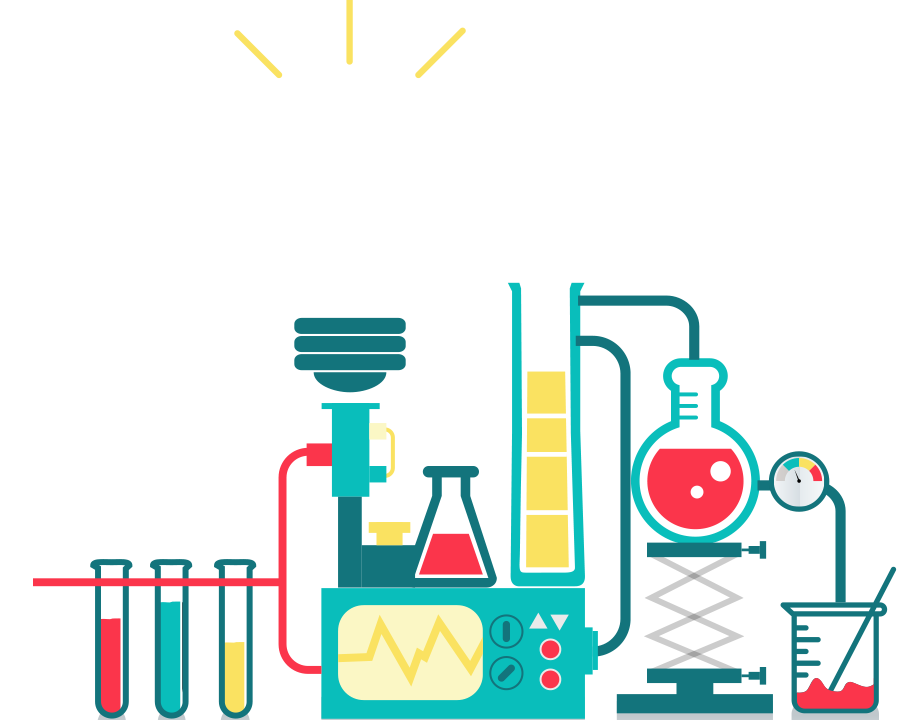 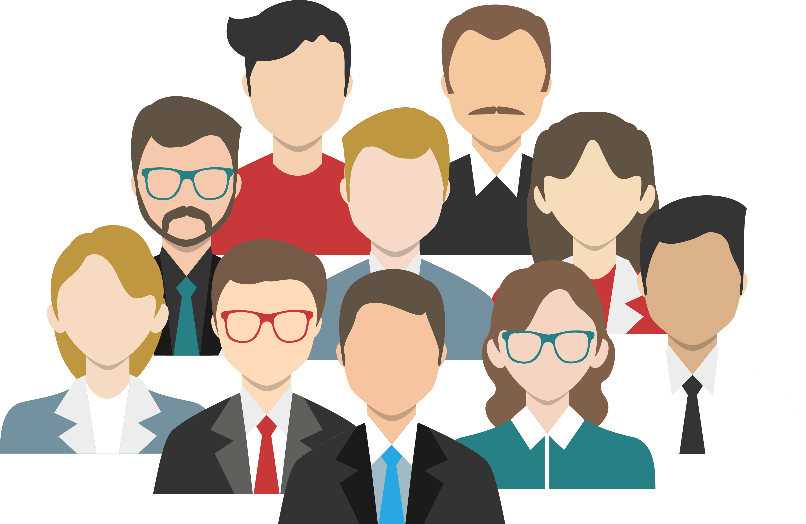 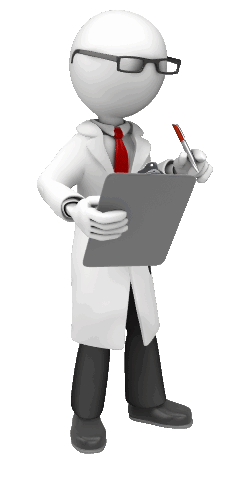 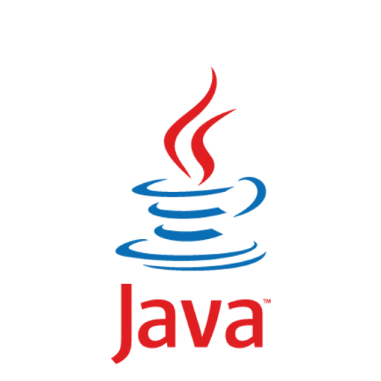 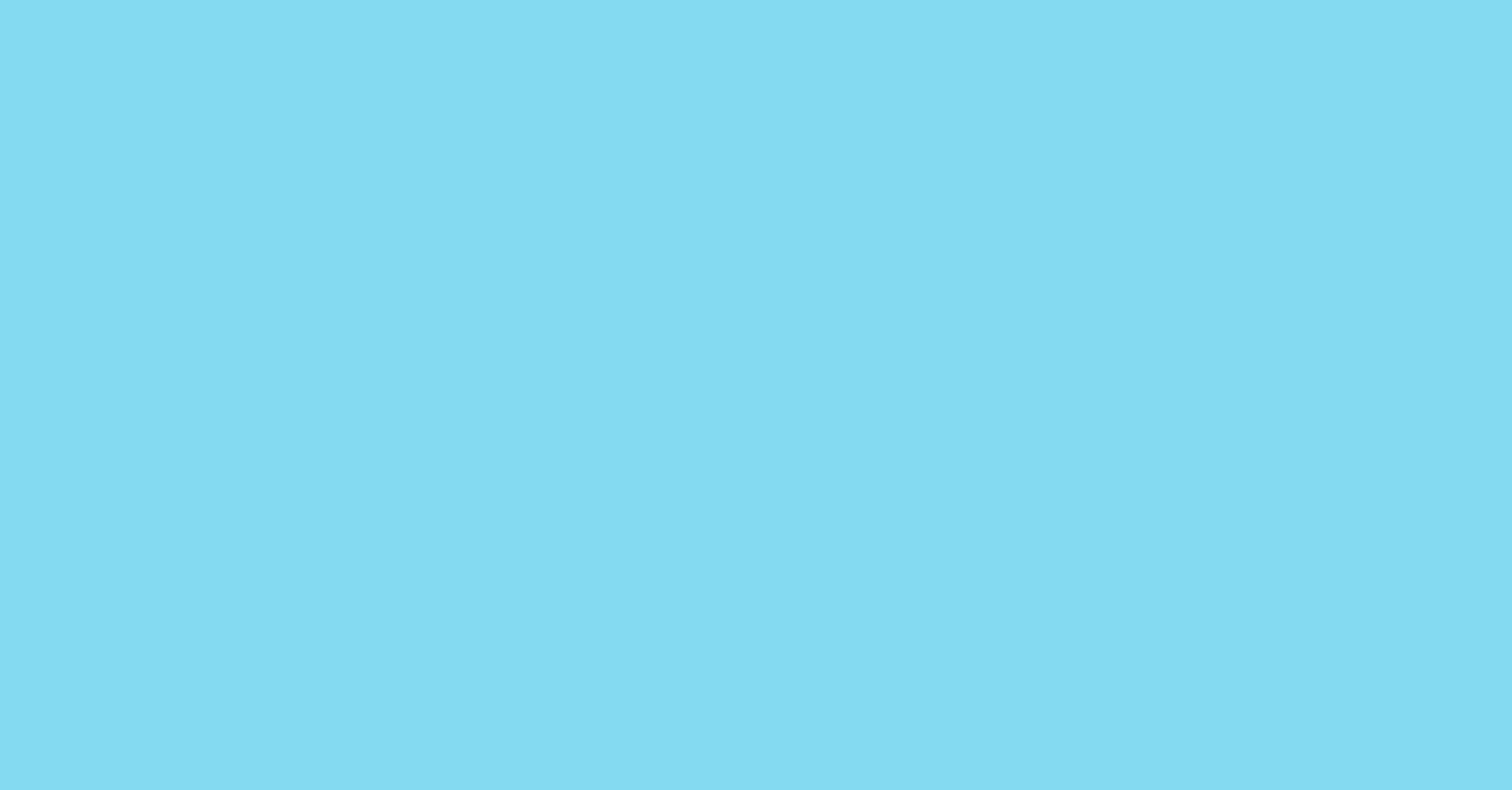 Федеральное государственное бюджетное учреждение "Информационно-методический центр по экспертизе, учету и анализу обращения средств медицинского применения" Росздравнадзора
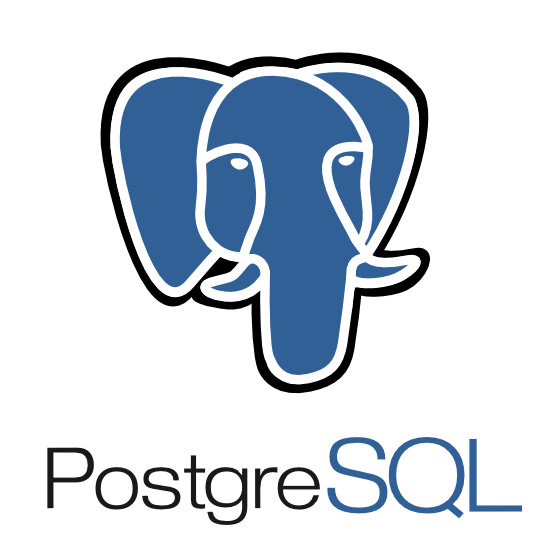 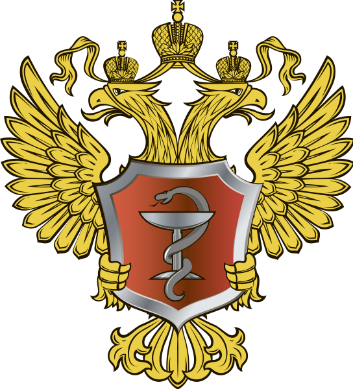 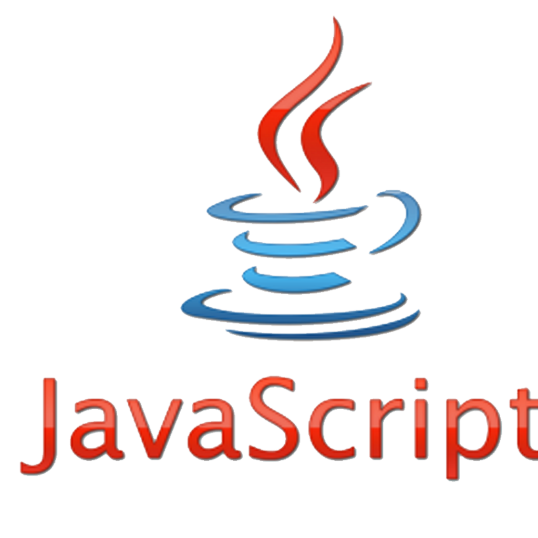 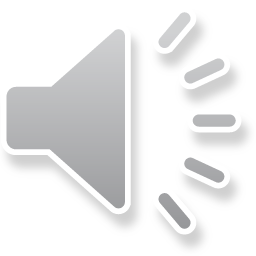 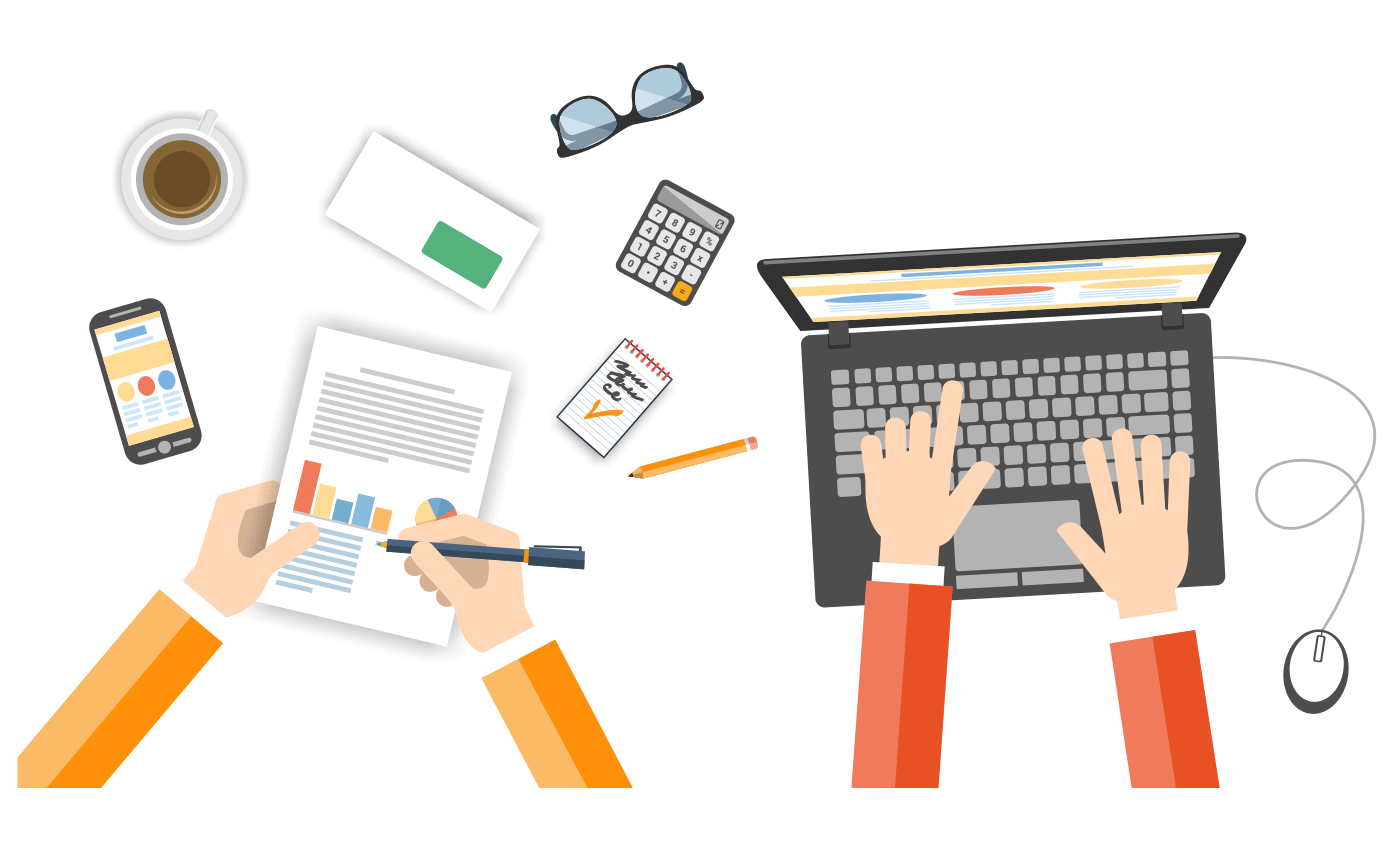 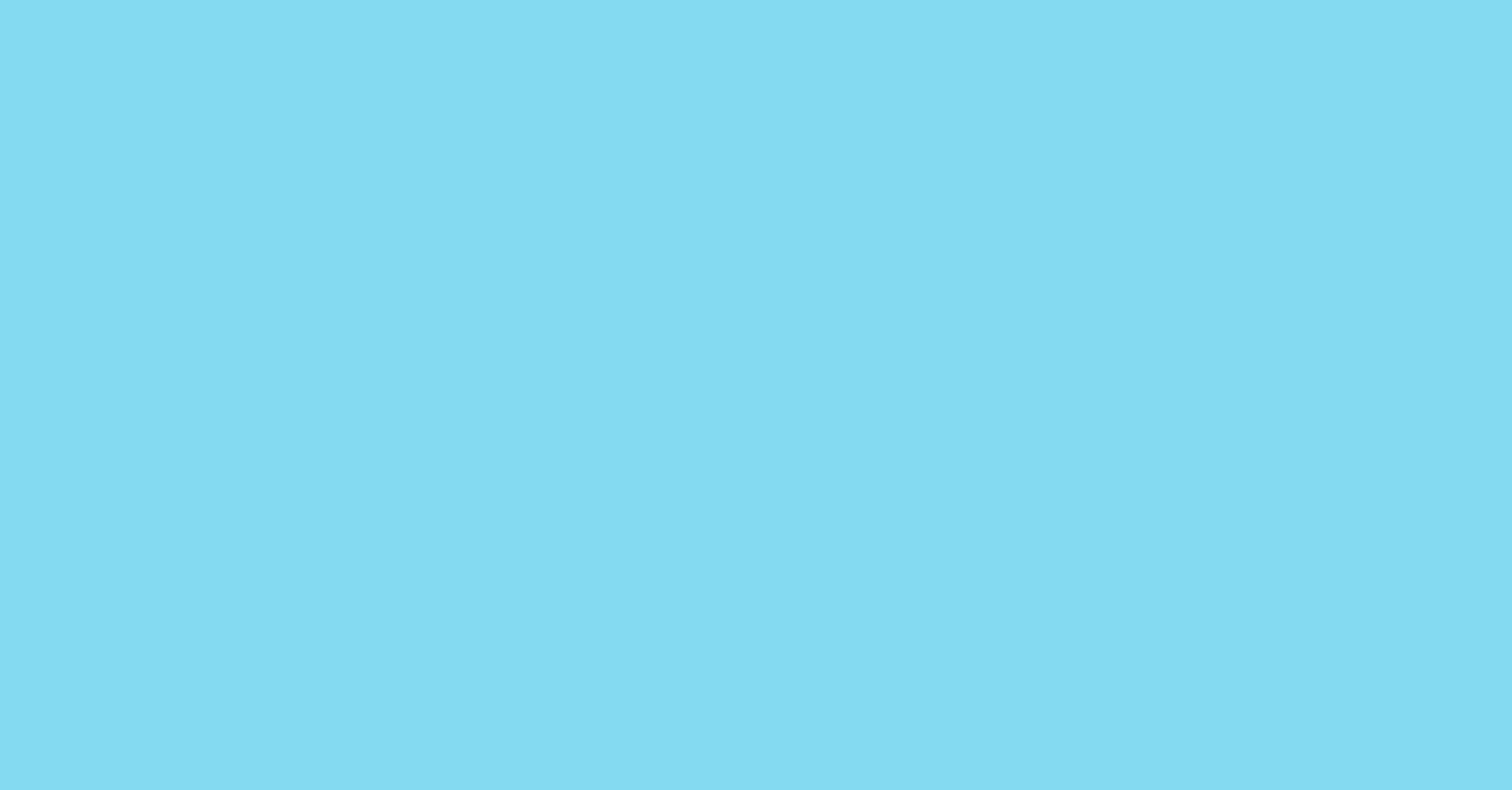 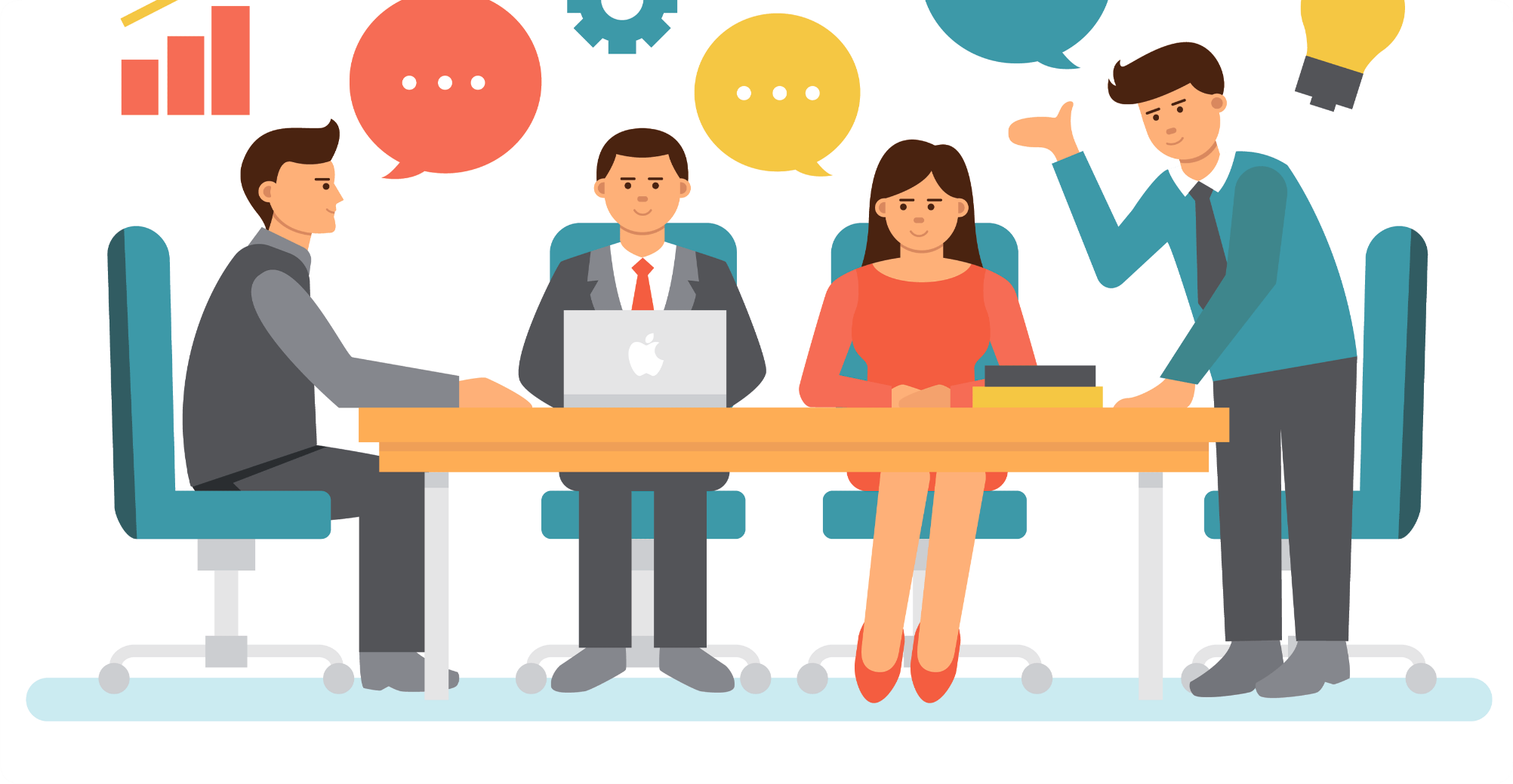 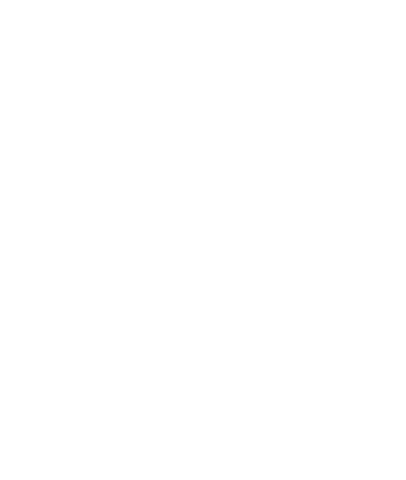 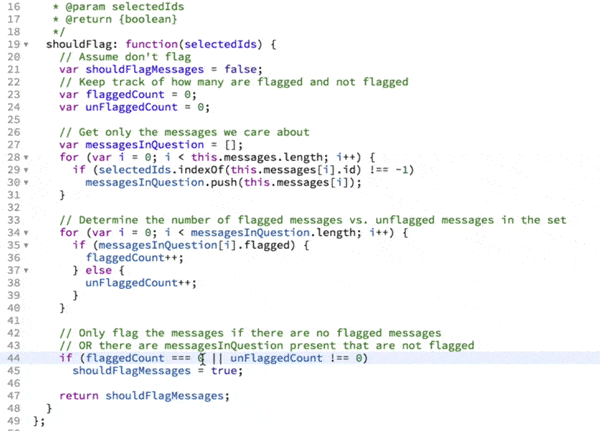 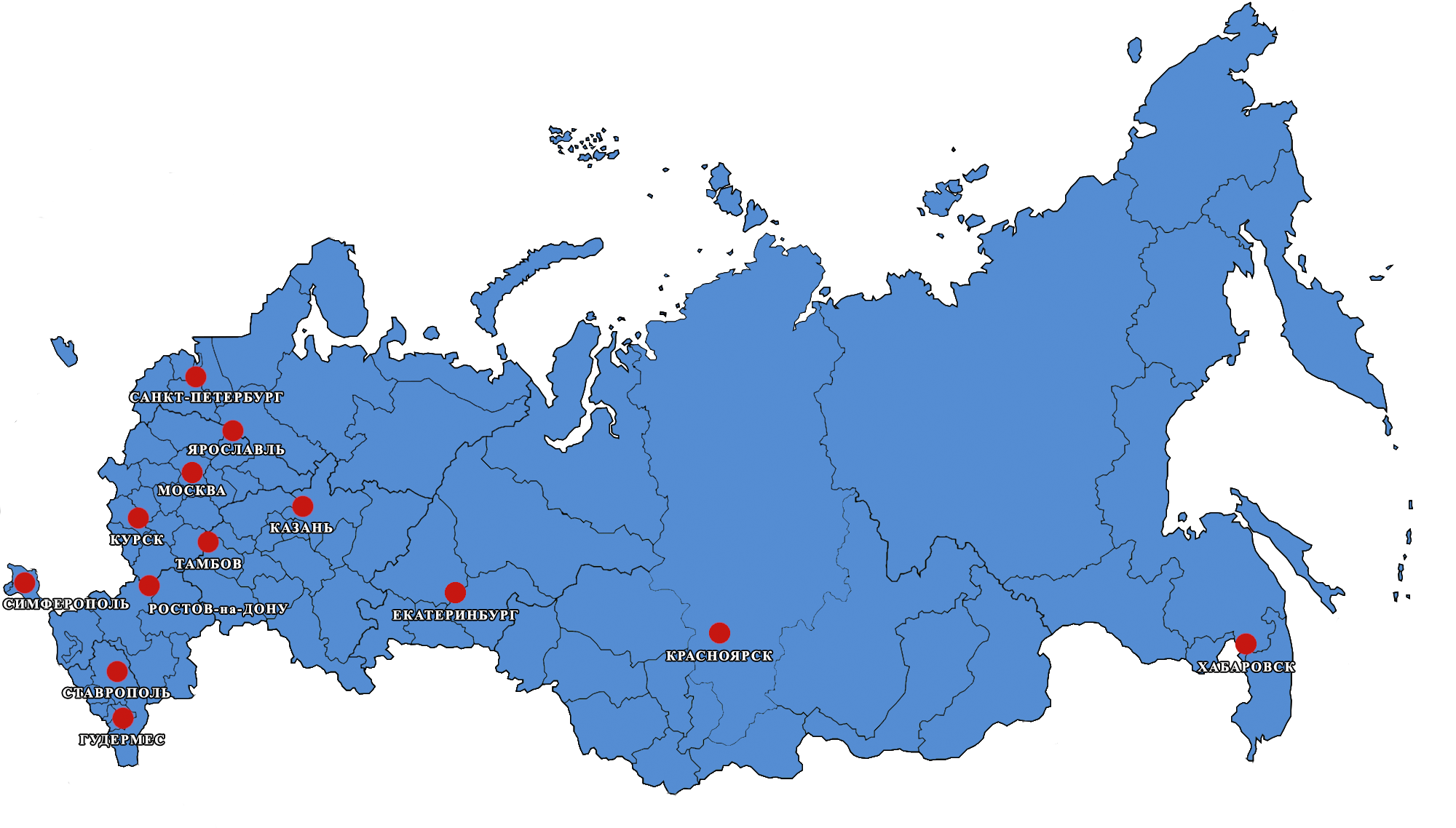 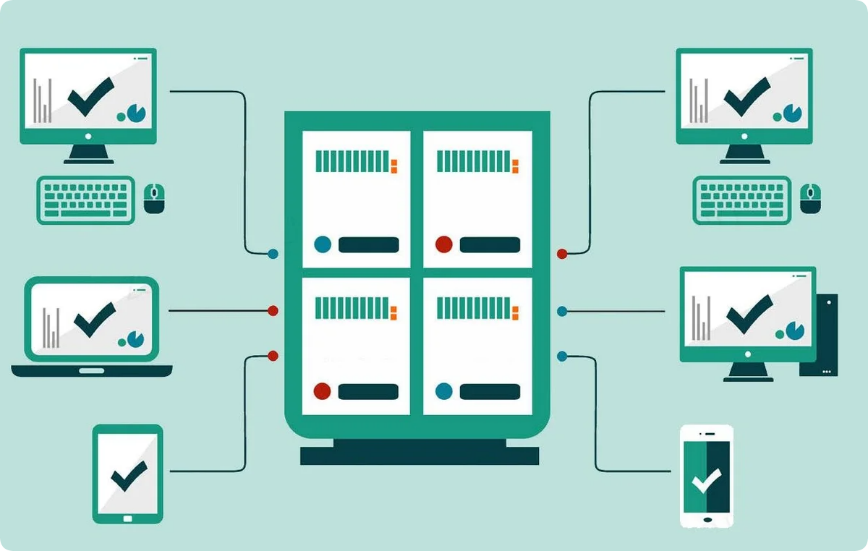 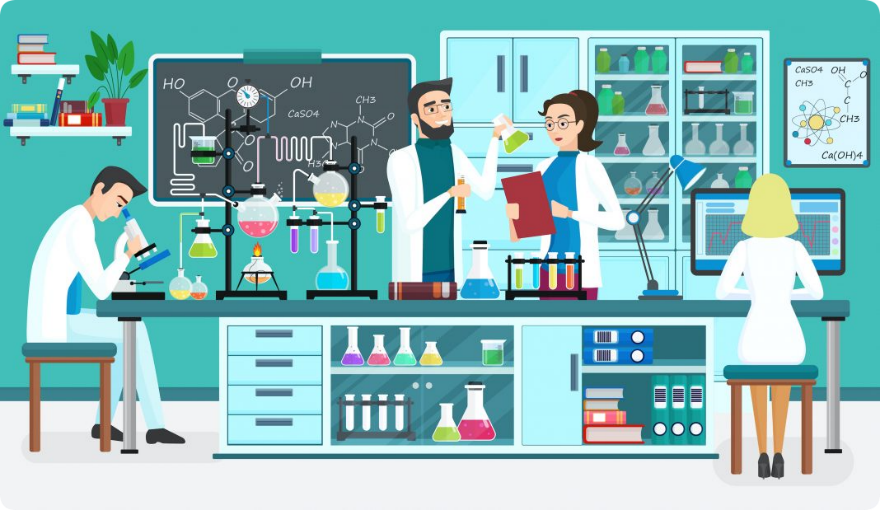 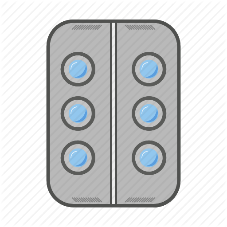 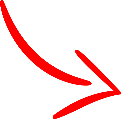 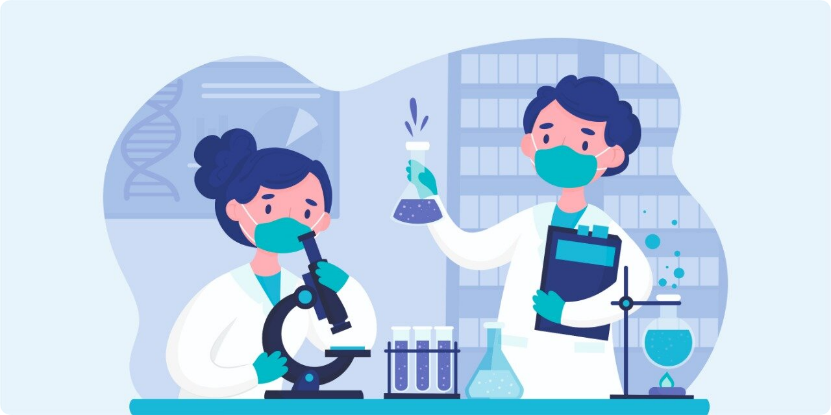 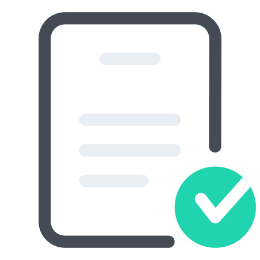 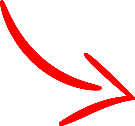 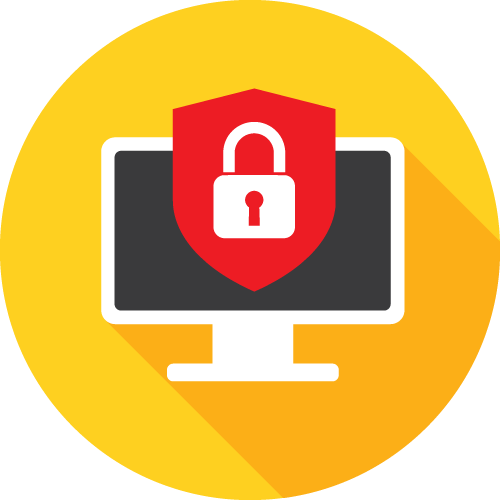 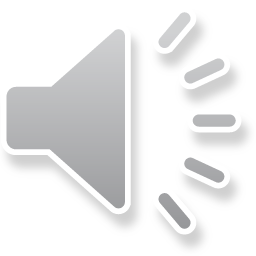 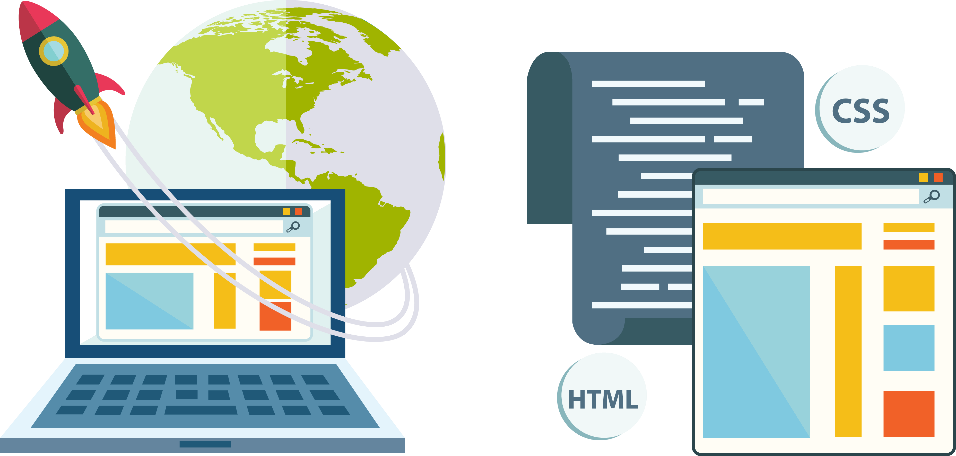 НОРМАТИВНО-СПРАВОЧНАЯ
ИНФОРМАЦИЯ
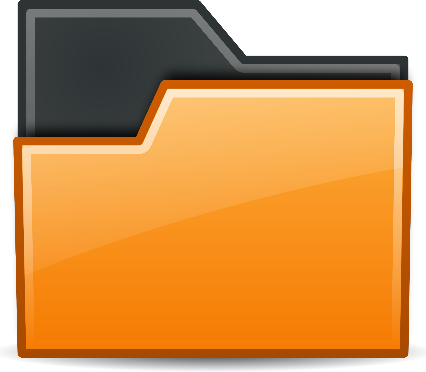 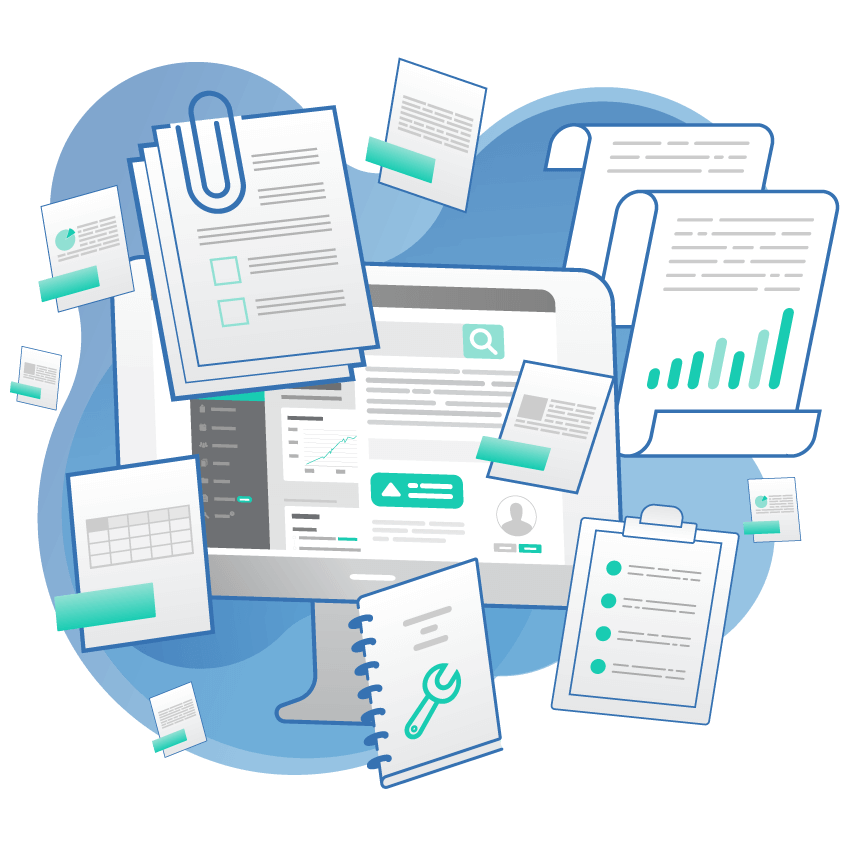 НОРМАТИВНЫЕ
ДОКУМЕНТЫ
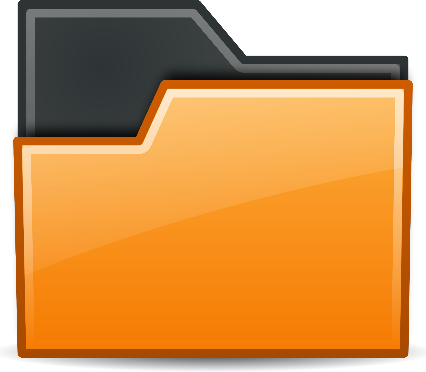 ЛЕКАРСТВЕННЫЕ
СРЕДСТВА
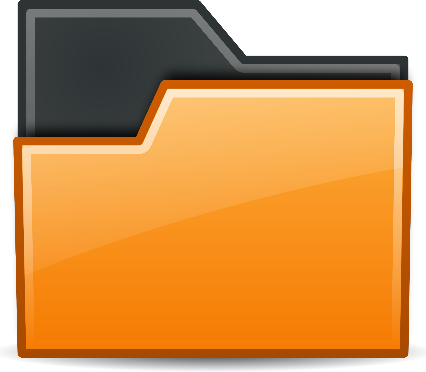 ПРОИЗВОДИТЕЛИ
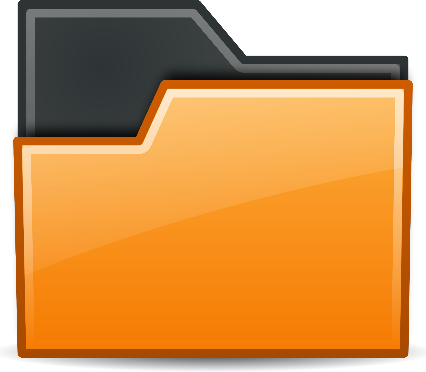 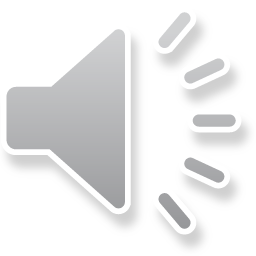 СЕРИИ
ЛЕКАРСТВЕННЫХ
СРЕДСТВ
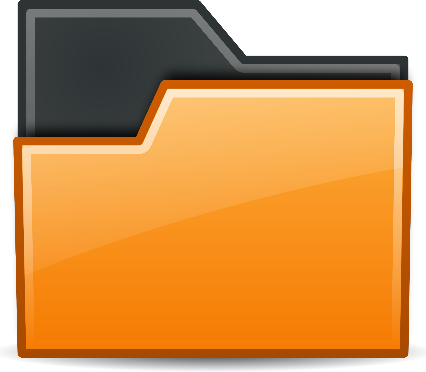 СТАТЬИ
ФАРМАКОПЕИ
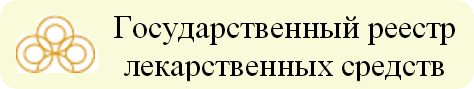 АВТОМАТИЗАЦИЯ
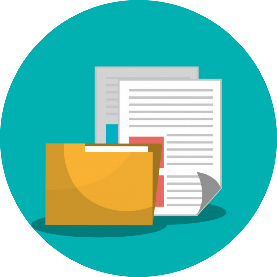 ПРОСЛЕЖИВАЕМОСТЬ
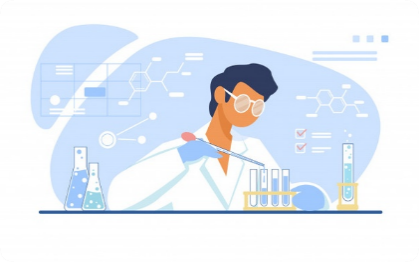 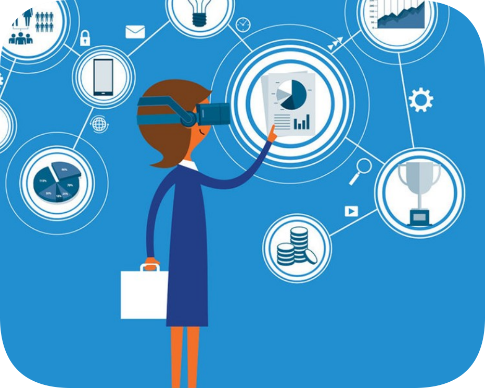 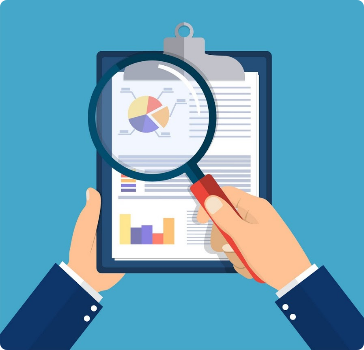 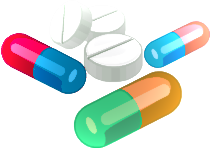 КОНТРОЛЬ
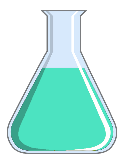 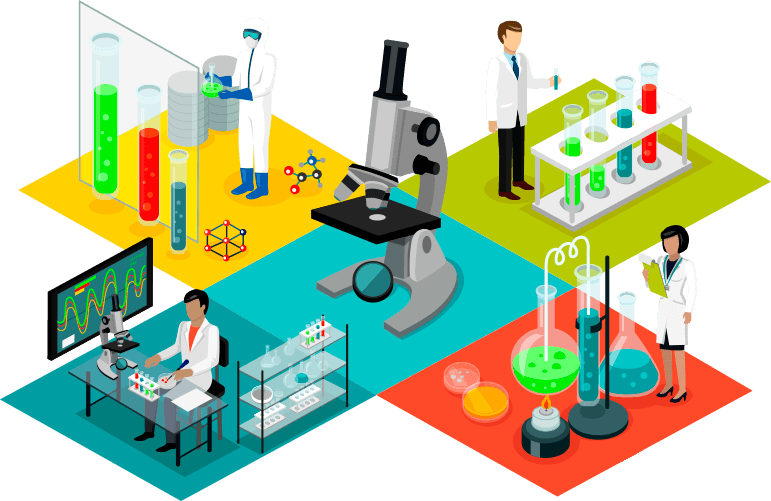 УЧЕТ РЕЗУЛЬТАТОВ
ИИЛС
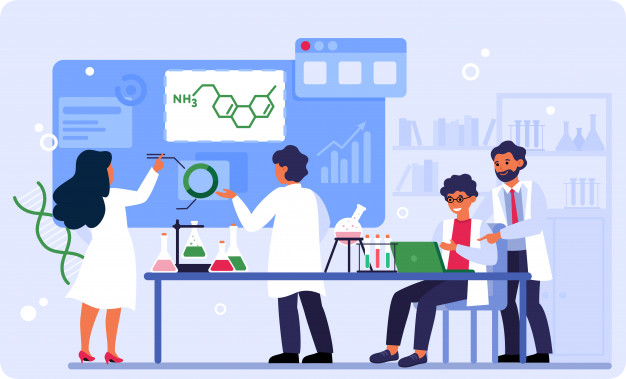 ОБМЕН ИНФОРМАЦИЕЙ
ОБОРУДОВАНИЕ
РЕАКТИВЫ
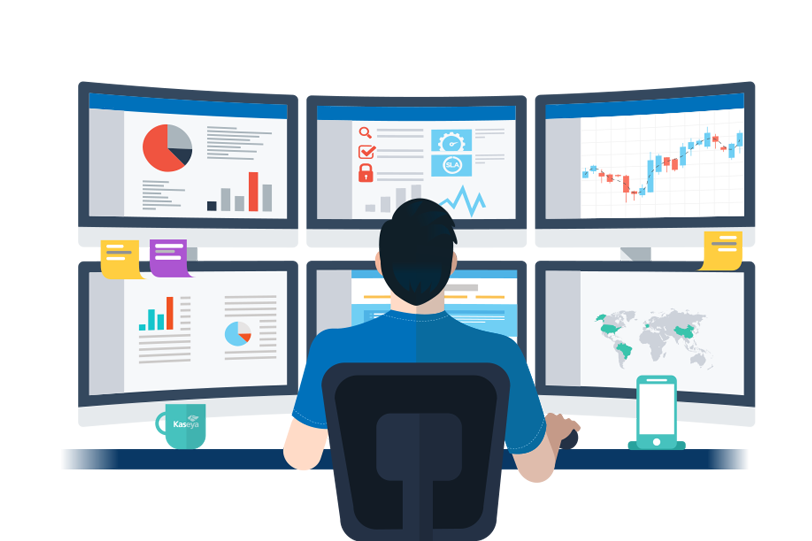 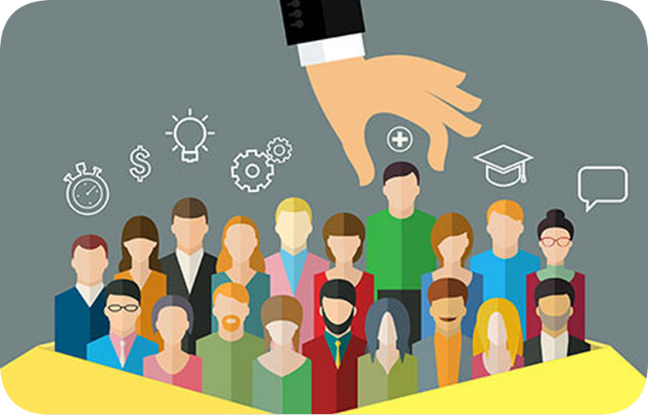 ПЕРСОНАЛ
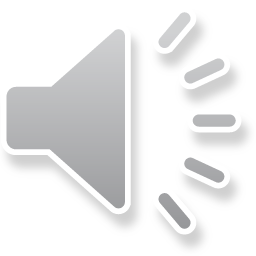 УЧЕТ ОБРАЗЦОВ
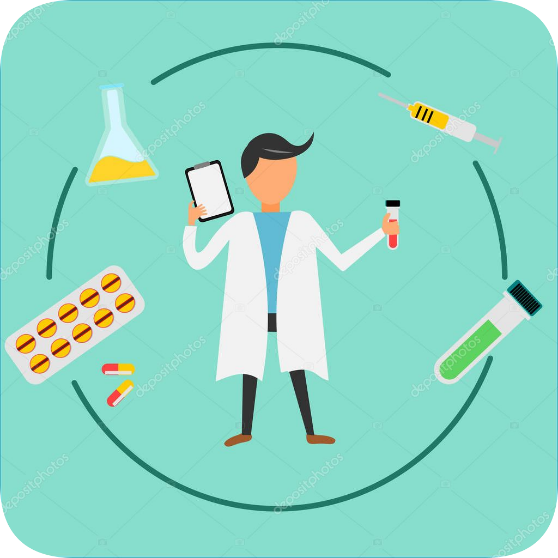 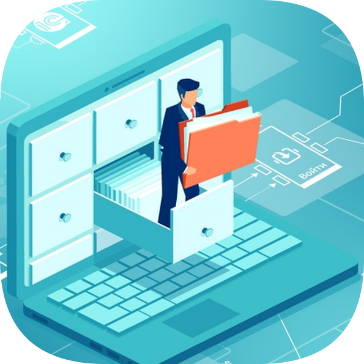 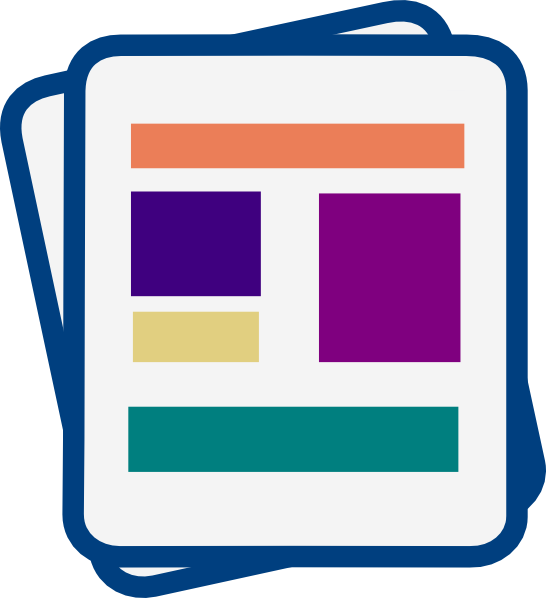 НД
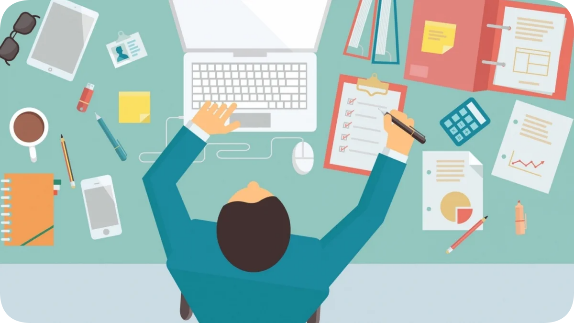 НСИ
ОТЧЕТНОСТЬ
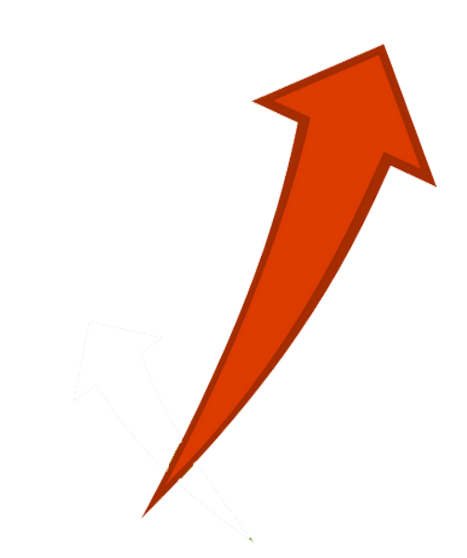 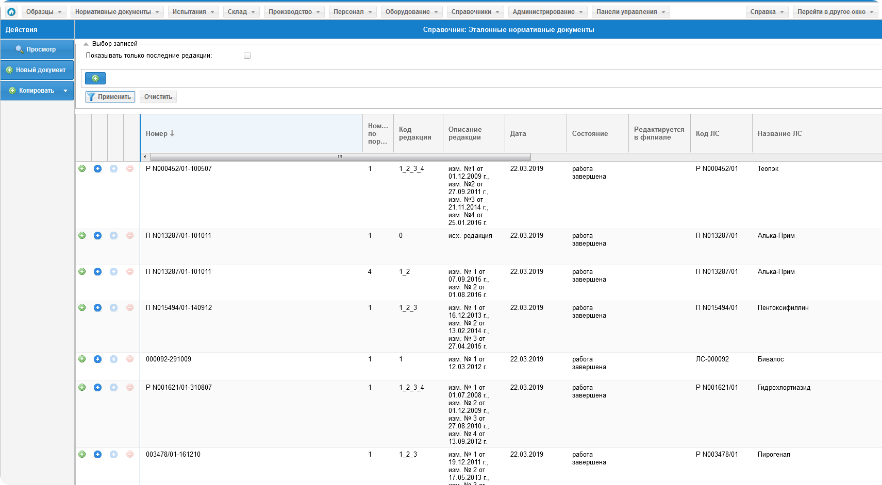 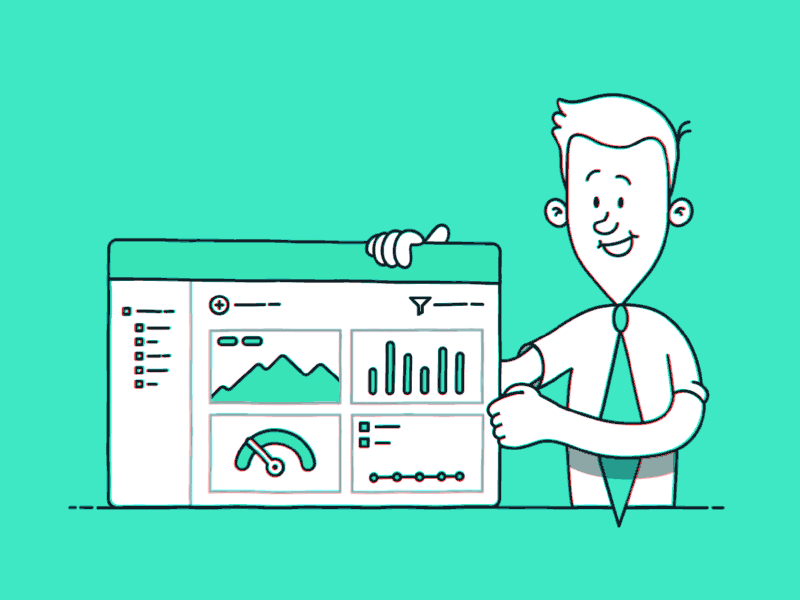 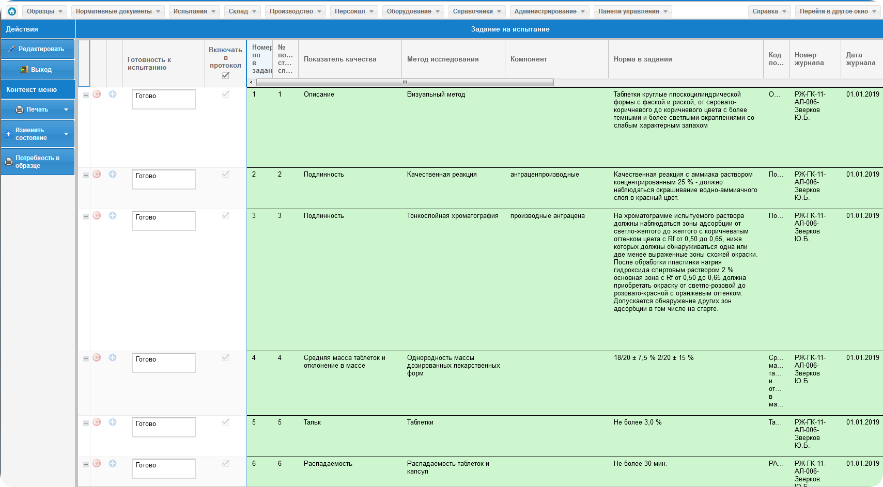 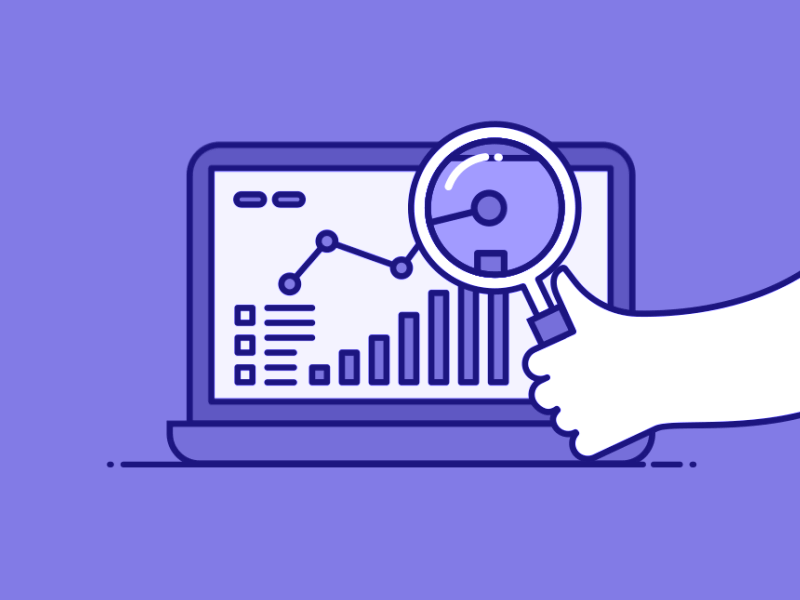 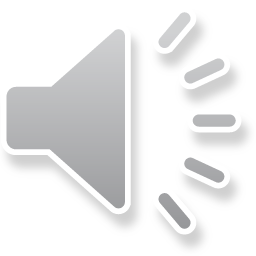 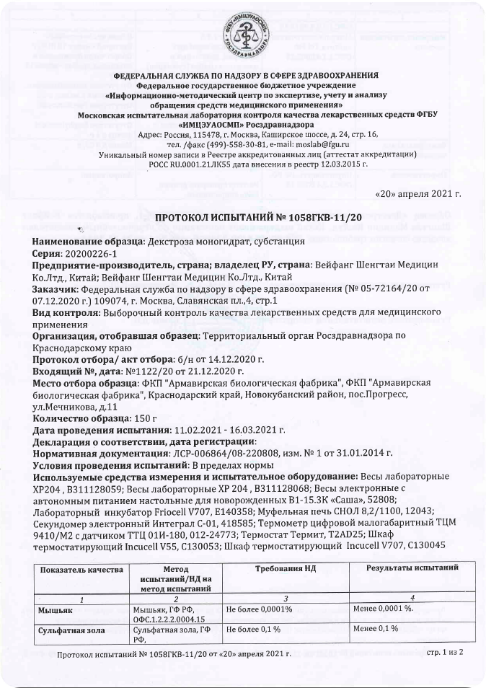 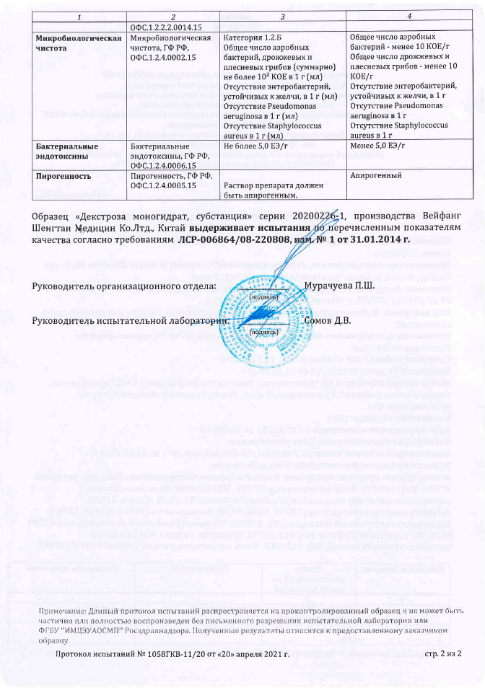 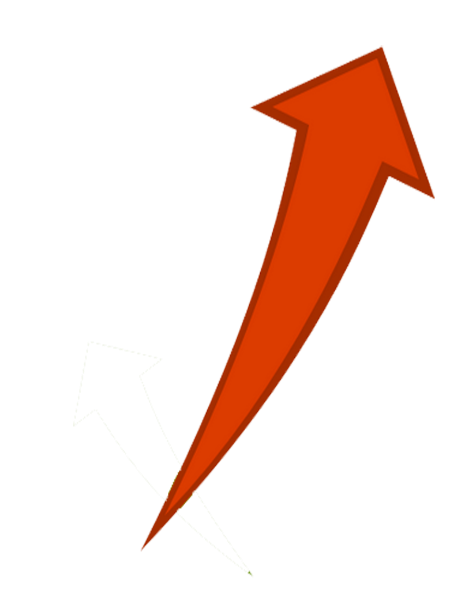 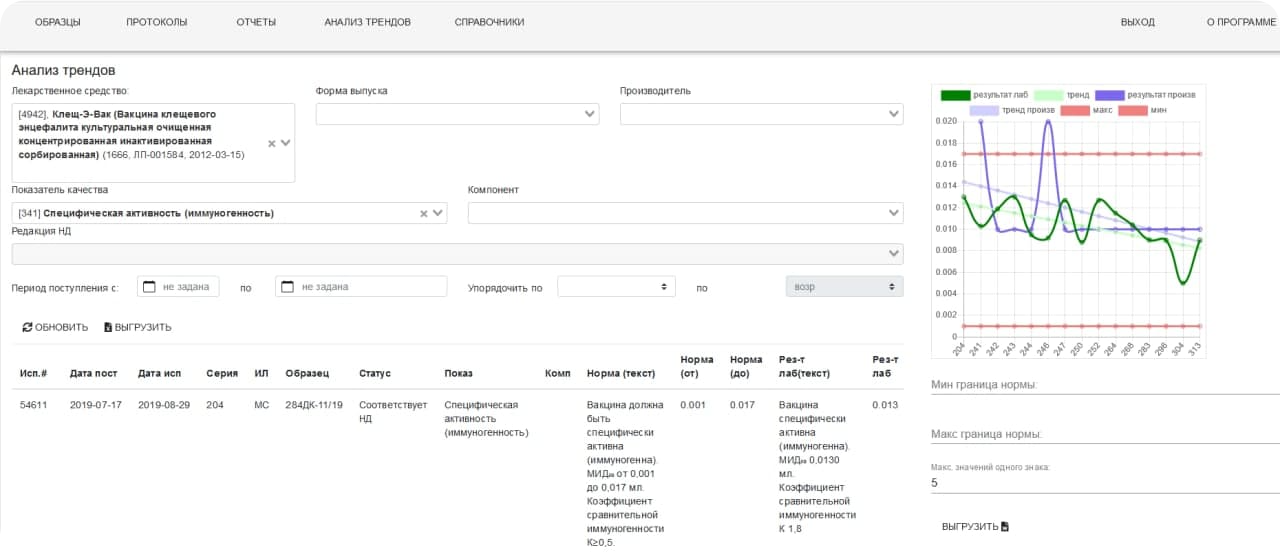 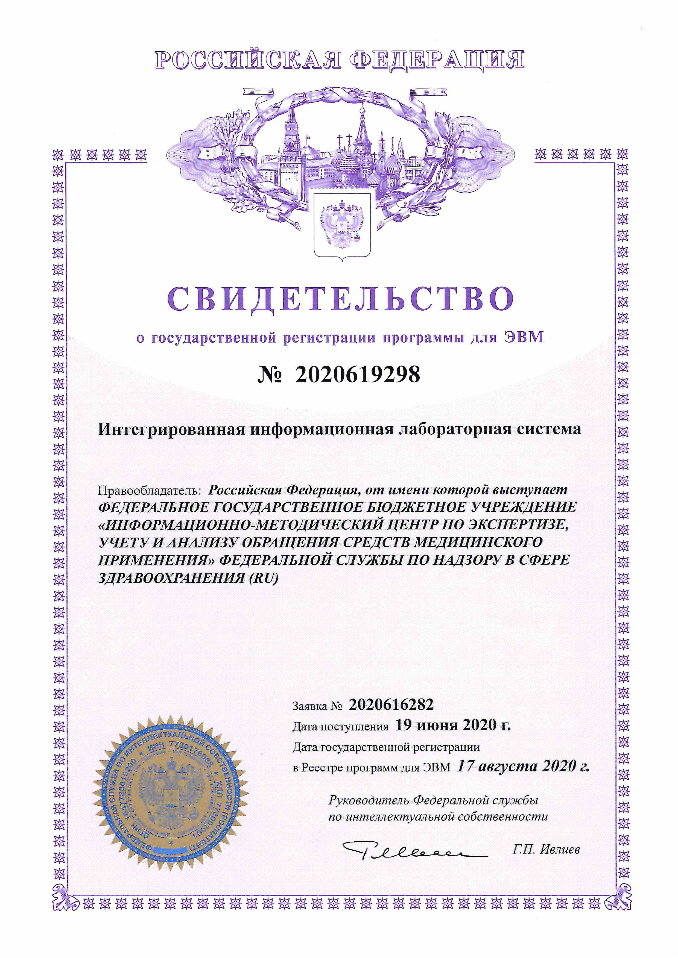 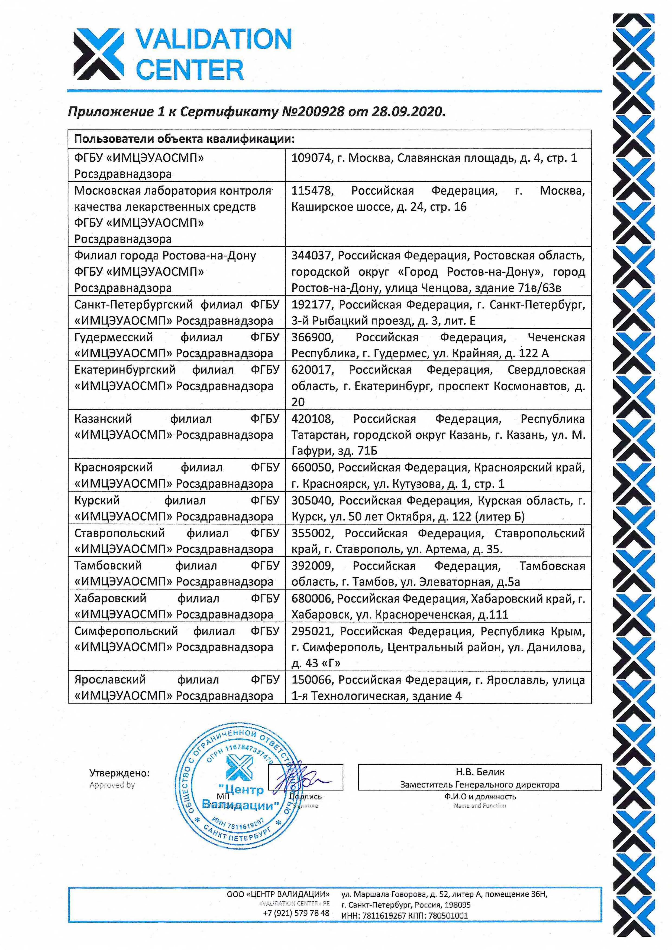 ИИЛС
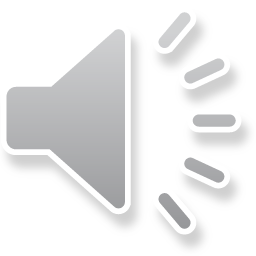 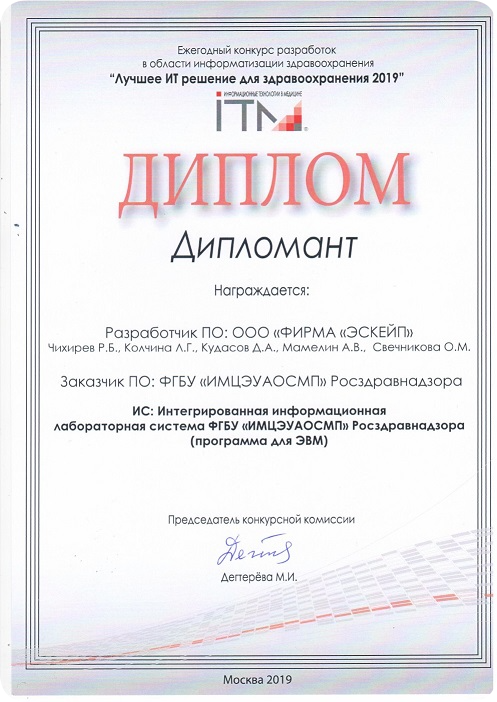 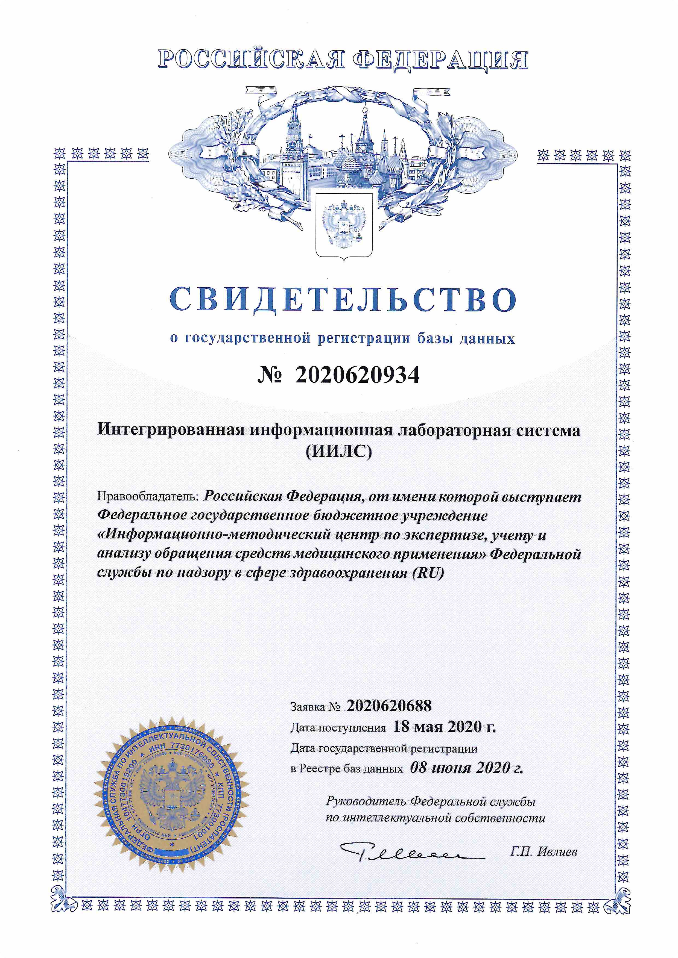 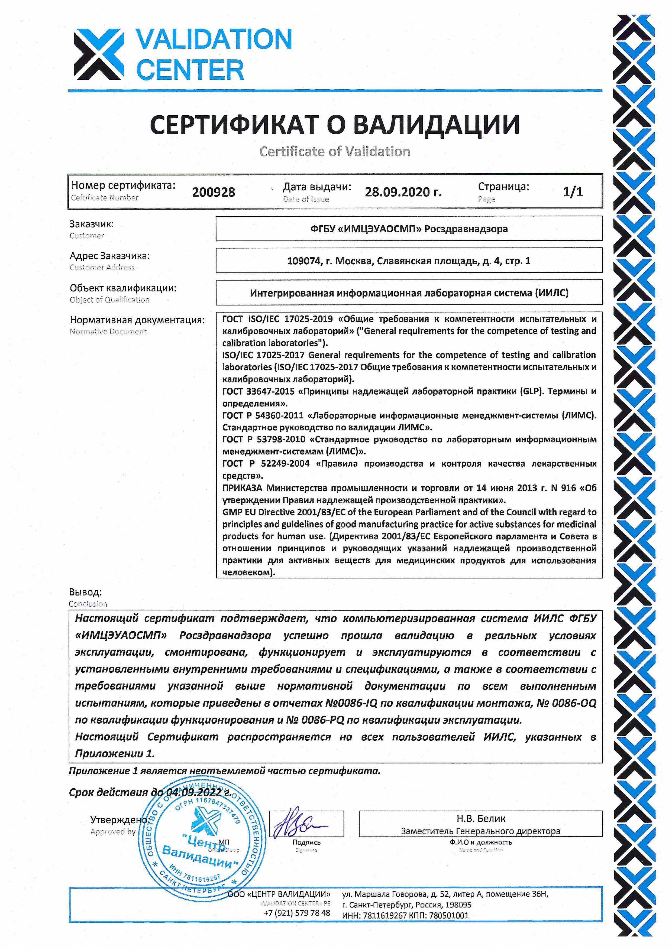 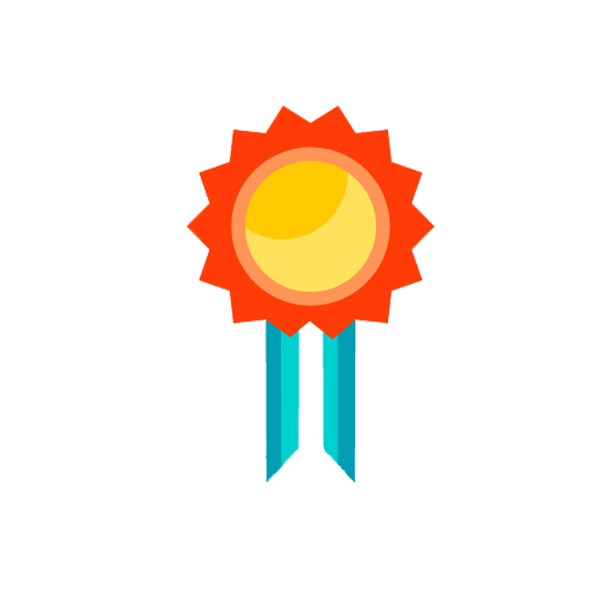 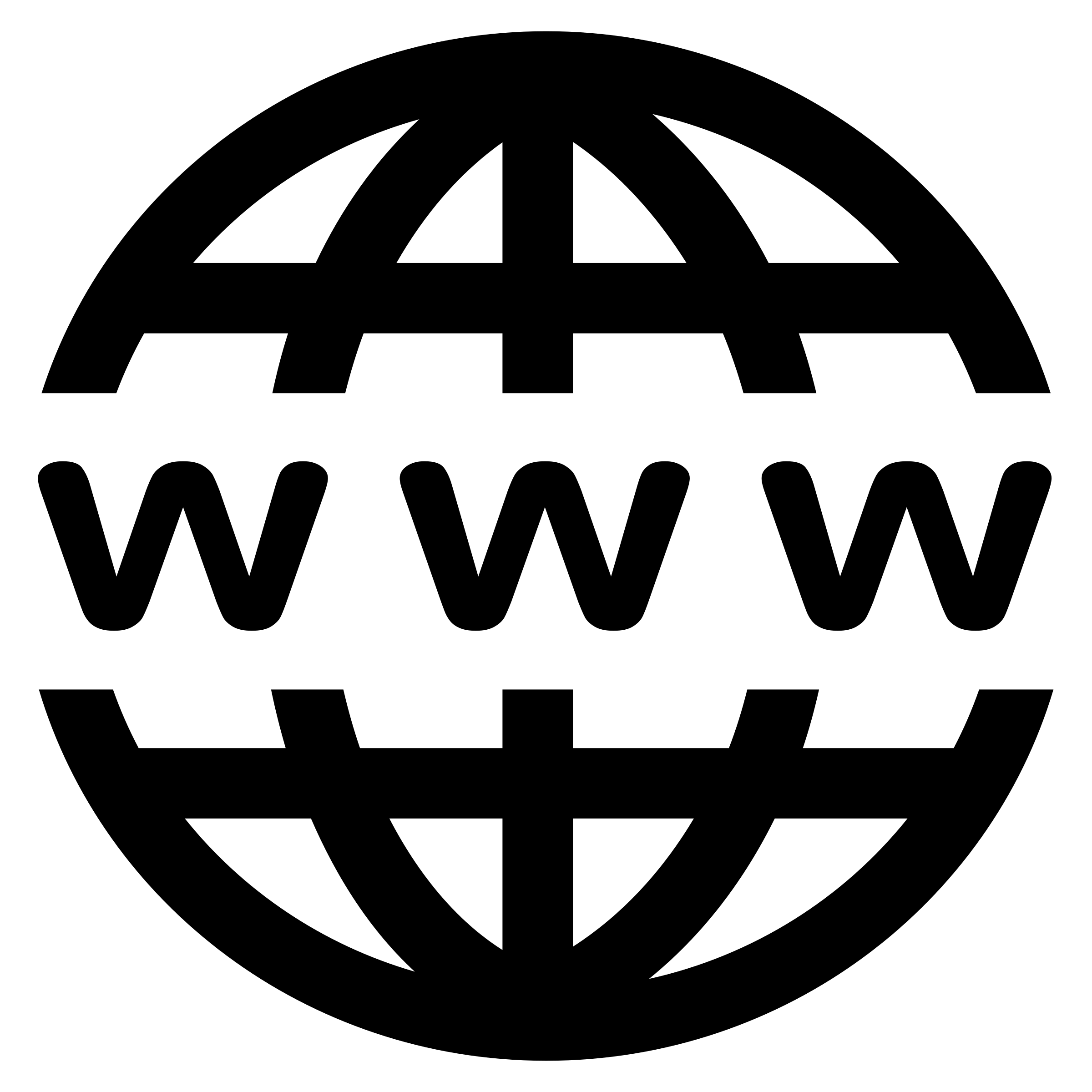 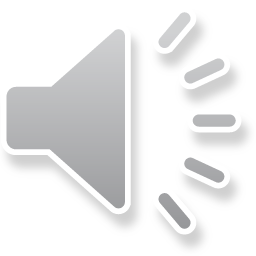 Иметь доступ в интернет для организации подключения
Обеспечить наличие усиленной квалификационной электронной
цифровой подписи
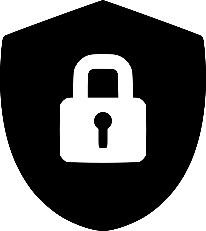 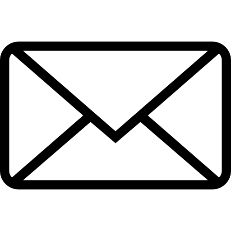 Обратиться с официальным письмом в Учреждение об организации
 мероприятий по подключению к информационной лабораторной системе
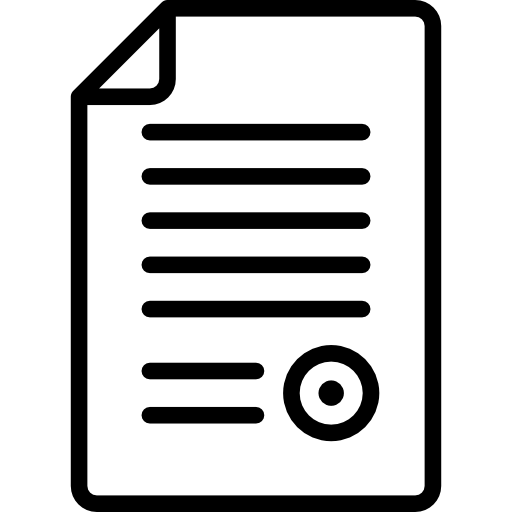 Заключить соглашение о соблюдении и обеспечении
конфиденциальности информации
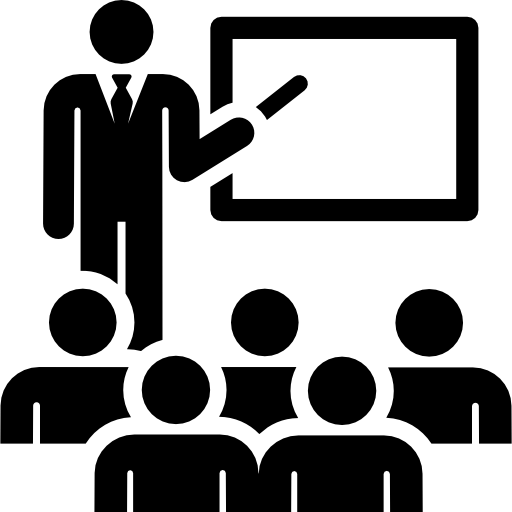 Пройти обучение по работе с информационной лабораторной системой
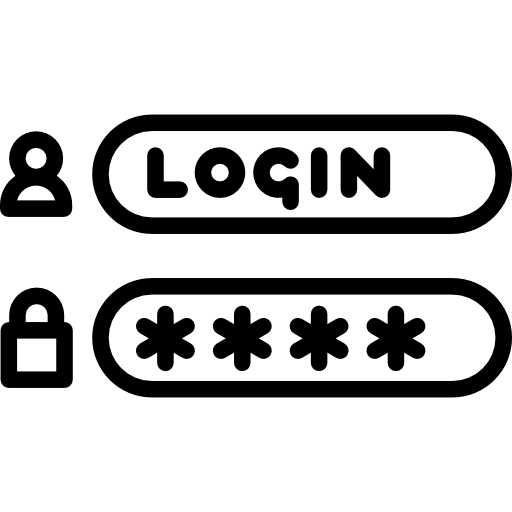 Получить логины и пароли для работы в информационной
лабораторной системе